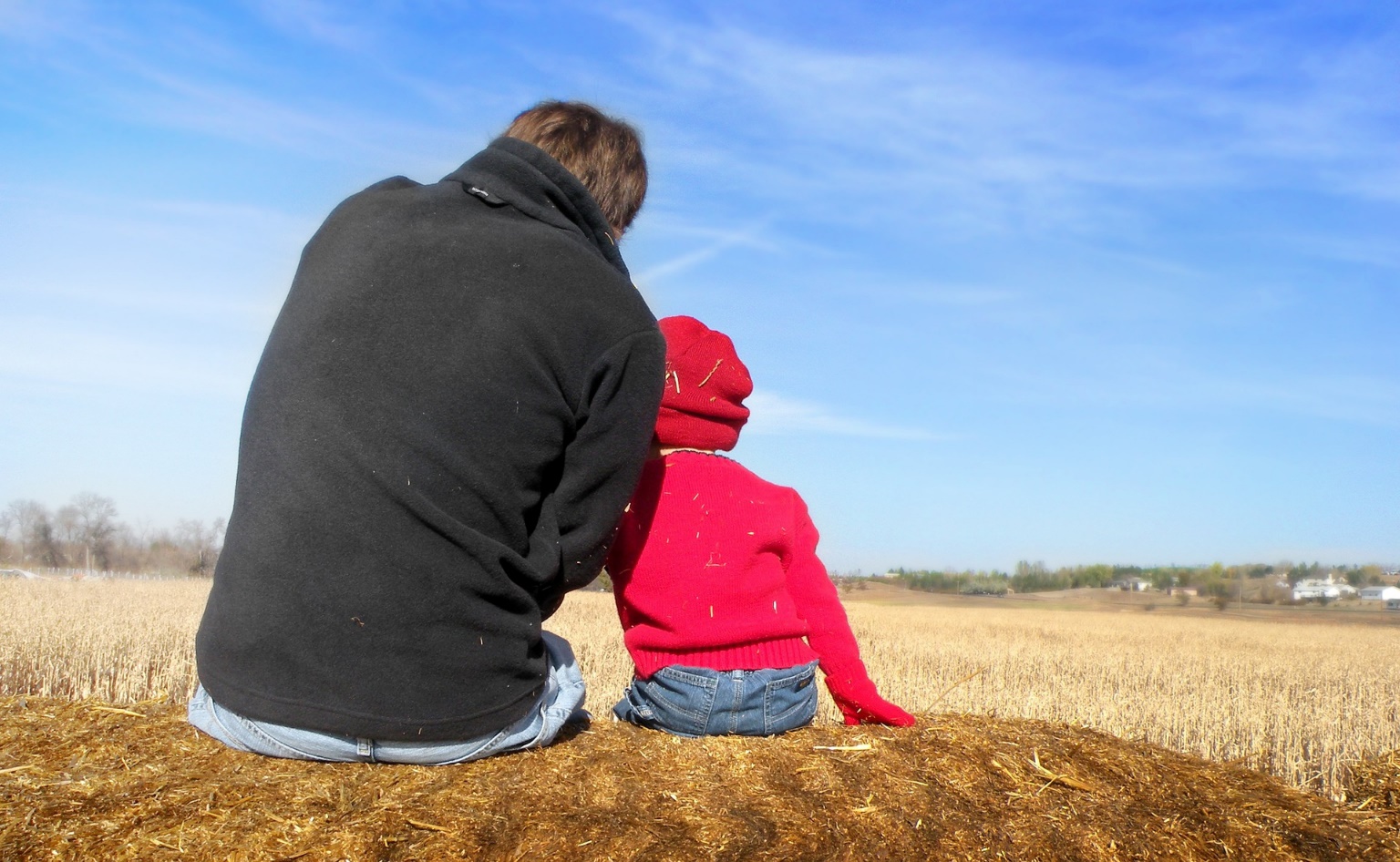 CAREseiten
zeigen
Die Vorträge richten sich an Mitarbeitende und Studierende aller Netzwerk-Universitäten in Österreich. Die Reihe greift Care-Themen auf und fragt nach ihren Bedeutungen für den Studien- und Arbeitsort.
Eine Veranstaltungsreihe des Netzwerks UniKid-UniCare Austria
Men in care: 
Vater sein ist nicht schwer?!

In Umfragen sind regelmäßig jene Männer in Überzahl, die ihre Bereitschaft zu Väter-karenz und Teilzeitarbeit zugunsten von Kinderbetreuung angeben. Tatsächlich ist es aber dann doch nur eine Minderheit, die sich konkret der Betreuung ihrer Kinder widmet. Die Gründe dafür sind vielfältig. Sie finden sich in traditionellen Männer- und Frauen-bildern, die wieder eingeschrieben sind in konkreten Strukturen der Arbeit, der Familie und in konkreten politischen Entschei-dungen.

Der Vortrag setzt sich zunächst mit den Voraussetzungen von väterlicher Präsenz in der Familie auseinander, um dann auch Möglichkeiten aufzuzeigen, wie Väter ihren Anteil an einer geschlechtergerechten Elternschaft übernehmen können.
4. Vortrag

29. November 2022 
14:00 – 15:30 Uhr
online via Zoom
Die Teilnahme ist kostenlos!

 Der Vortrag wird in österreichischer Gebärdensprache gedolmetscht.

Referent 
Mag. Dr. Erich Lehner
Psychoanalyse, 
Palliative Care,
Männlichkeits- und 
Geschlechterforschung
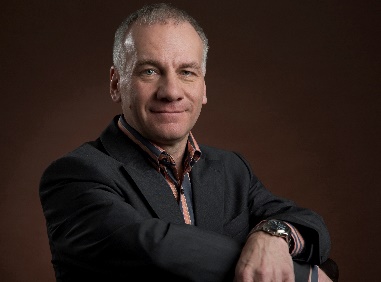 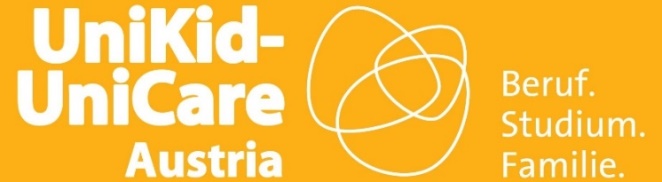 www.unikid-unicare.at
©Bild von faitfinder06 auf Pixabay